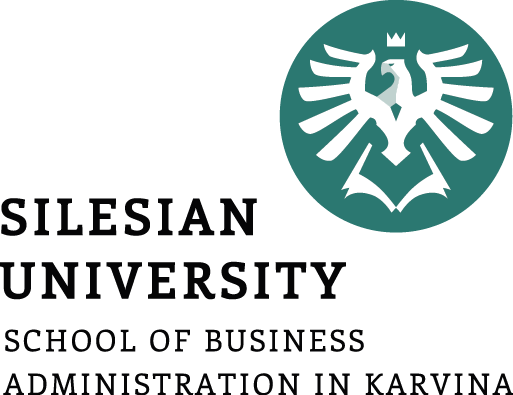 Revenues, economic result, price
Ing. Žaneta Rylková, Ph.D.
Managerial Economics
Economic problem 1
At „BETA“ company, they have deduced the following cost function for monthly evaluation:

C = 34 000 + 2,5 * Q

The company currently produces 10 000 pieces of products per month.

What minimum price the business unit can calculate if the economic department requires at least zero profit?
2
Economic problem 2
Hotel EURO has got its own bakery, which satisfies with its products both the needs of the hotel and the needs of surrounding shops.The bakery management has analyzed the production for the past year and has found that the least quantity of products was produced in February (128 600 pcs) on the contrary, the highest production was recorded in the month October, when the total costs were 660 500 CZK. The bakery sells its products at average price 4 CZK/pc. The economic department of the bakery has derived the cost function for monthly calculation of bakery costs in the form C = 2,5 Q + 206 800. (Q quantity in pcs)
Determine:
Bakery´s economic result in February.
Value of the highest production in October.
Economic result in October.
3
Economic problem 3
In January this year, the company “Accessories for the Garden Ltd.” produced 72 pieces of garden swings. According to company records, the production of 72 pieces of garden swings corresponds to the production at break-even point (QBEP).. The total amount of costs in January was CZK 396 000. In May, 84 pcs of garden swings were produced.
 
Determine the amount of sales (revenues) reported by the company in January this year.
Decide whether the total cost in May was CZK 435 600 or CZK 488 400? (justify the decision; it is advisable to use a beak-even point diagram for the decision). Calculate the value of the economic result achieved in May (ERMay).
Based on the knowledge of the amount of costs in the months of January and May, determine the mathematical form of the cost function of the company "Accessories for the Garden Ltd." for the monthly period, assuming that the amount of fixed costs is the same in each month of the year.
4
Economic problem 4
If cost function is C = 18 000 + 1.4 * Q and the company is able to produce 10 000 pcs maximally, what is the limit price?

However, the market shows that the product will only be sold for 3 CZK and the company is considered where to cut costs. Company came to a possible reduction of variable costs to 1 CZK (per 1 pc). Is it possible for the company to make a profit?
5